Факторы риска И ПРОФИЛАКТИКА Гипертонической болезни
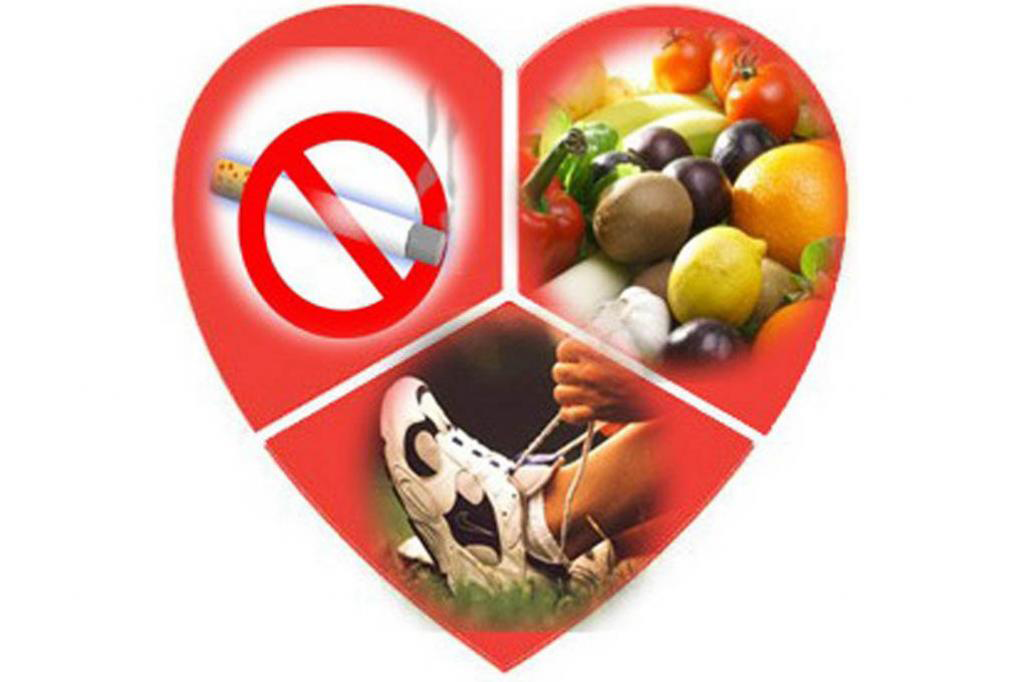 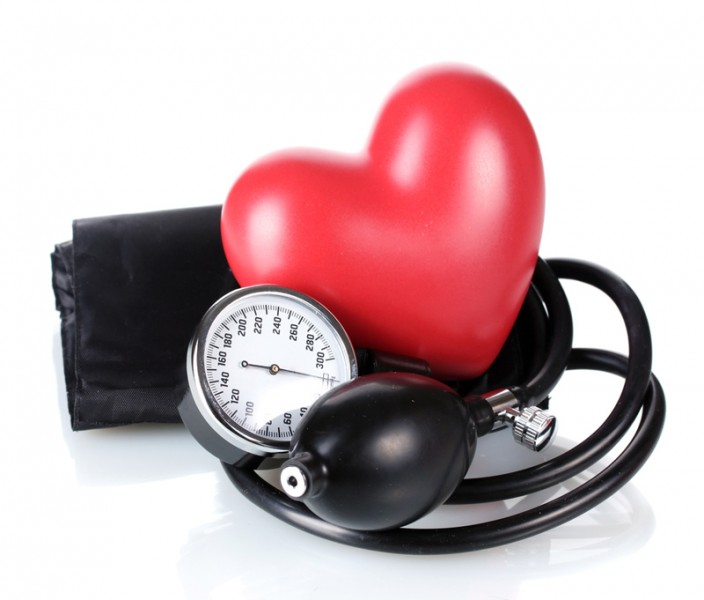 Гипертония – это повышенное артериальное давление.
Предрасполагают к развитию гипертонии стрессы, курение, адинамия, избыточный вес, нарушения функции эндокринной системы, болезни почек, пожилой возраст, наследственность, избыток соли в пище.
Классификация уровней АД мм.рт.ст.
Категория АД
Систолическое АД
Диастолическое ад
Оптимальное

Нормальное

Высокое  нормальное
< 120

120-129

130-139
< 80

80-84

85-89
Целевые уровни АД
<140 и 90 мм рт ст

 У больных с АГ и сахарным диабетом, нарушением функции почек или относящихся к группе высокого или очень высокого риска
< 120 и 70 мм рт ст
Наследственность
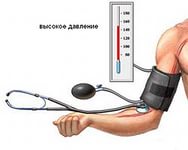 Артериальная гипертония у родственников:
Отец
Мать
Бабушки
Дедушки
У мужчин < 55 лет, у женщин < 65 лет
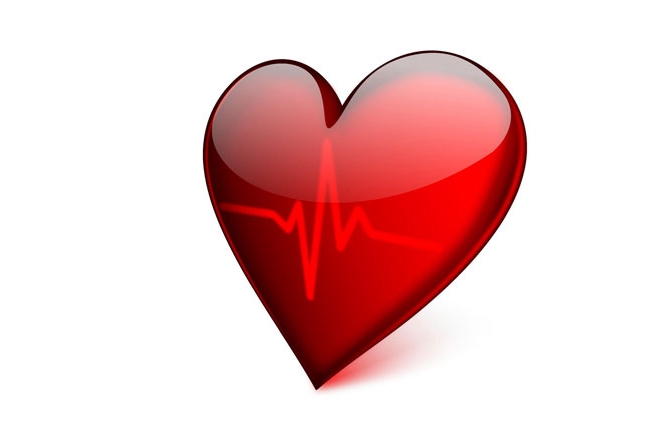 Пол
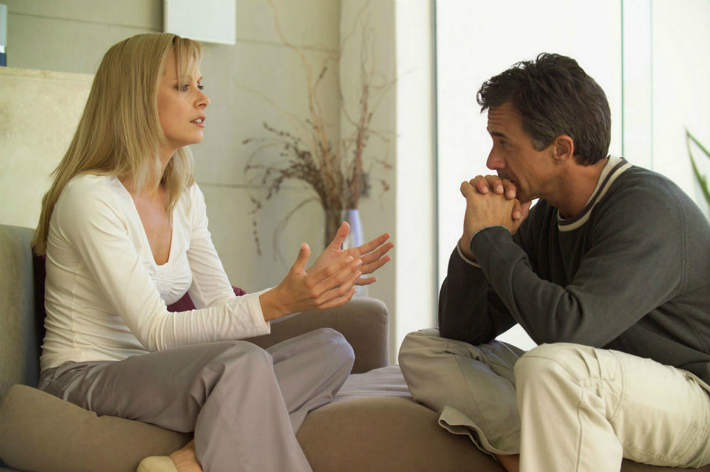 Мужчины в большей степени предрасположены к развитию АГ

у женщин после менопаузы
Возраст
часто развивается
   у МУЖЧИН > 55 ЛЕТ; У ЖЕНЩИН  > 65 лет

чем старше человек, тем, как правило, выше цифры его артериального давления.
Стресс и психическое перенапряжение
Если стресс продолжается длительное время, то постоянная нагрузка изнашивает сосуды и повышение АД становится хроническим
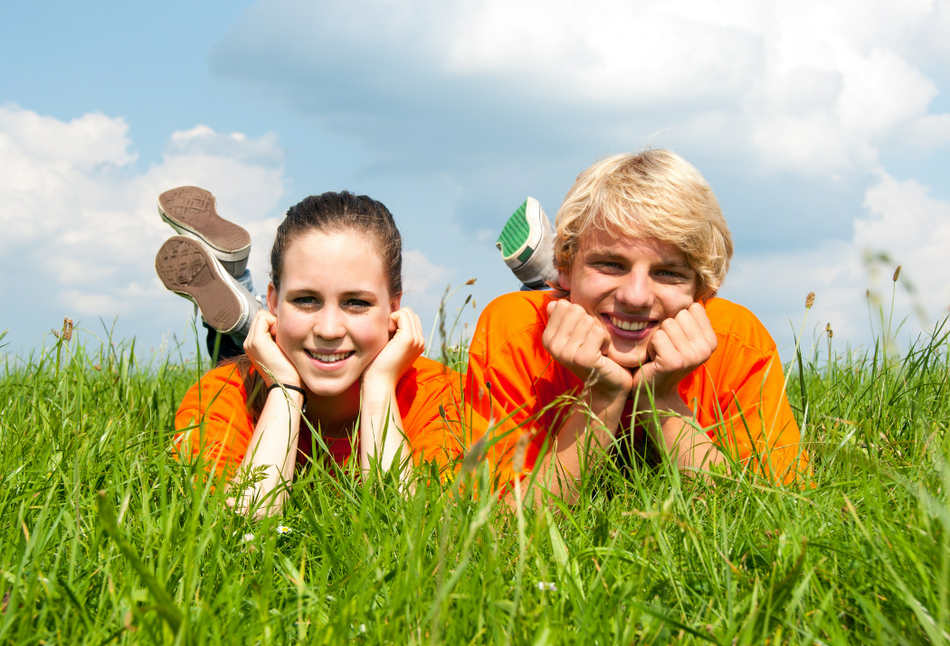 Употребление алкоголя
Это одна из основных причин повышения артериального давления. Ежедневное употребление крепких спиртных напитков увеличивает давление на 5-6 мм. рт. ст. в год.
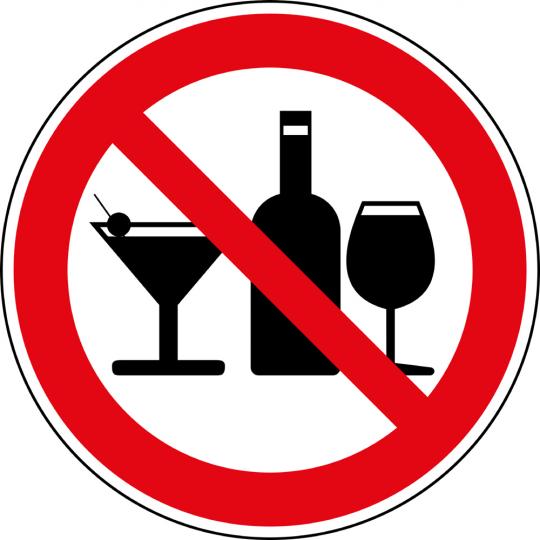 Атеросклероз
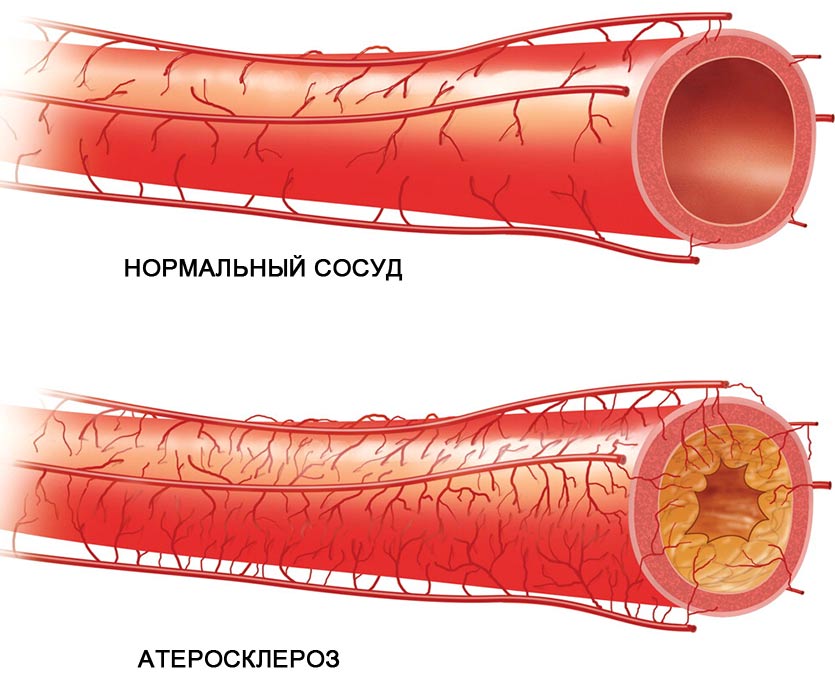 атеросклеротические бляшки сужают просвет сосудов, что затрудняет работу сердца. Все это ведет к повышению артериального давления
ДИСЛИПИДЕМИЯЦелевые уровнисодержания липидов в крови
Пациенты с ибс или с сд
В популяции (низкий риск)
Показатель
ОХС
ХС ЛНП
< 5,0 ммоль/л
< 3,5 ммоль/л
< 4,0 ммоль/л
< 1,8 ммоль/л
Целевые уровнисодержания липидов в крови
ХС ЛВП < 1,0 ммоль/л  у мужчин 
 и < 1,2 ммоль/л  у женщин,
 а также ТГ > 1,7 ммоль/л являются маркерами увеличения кардиоваскулярного риска.
Курение
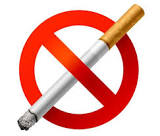 Компоненты табачного дыма, попадая в кровь, вызывают спазм сосудов.
Избыток пищевого натрия
Современный человек потребляет с пищей гораздо больше поваренной соли, чем это необходимо его организму. Избыток соли в организме часто ведет к спазму артерий, задержке жидкости в организме и, как следствие, к развитию артериальной гипертонии.
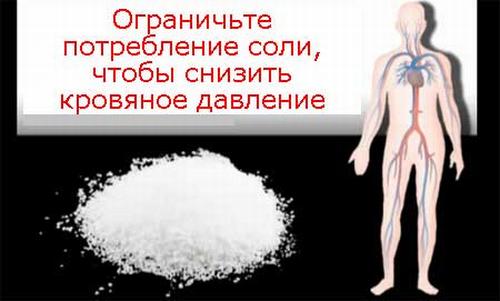 Гиподинамия
Люди, ведущие малоподвижный образ жизни, на 20-50% больше рискуют заболеть гипертонией, чем те, кто активно занимается спортом или физическим трудом. 
   Нетренированное сердце хуже справляется с нагрузками, обмен веществ замедляется. физическая активность помогает справиться со стрессом (гиподинамия ослабляет нервную систему и организм в целом).
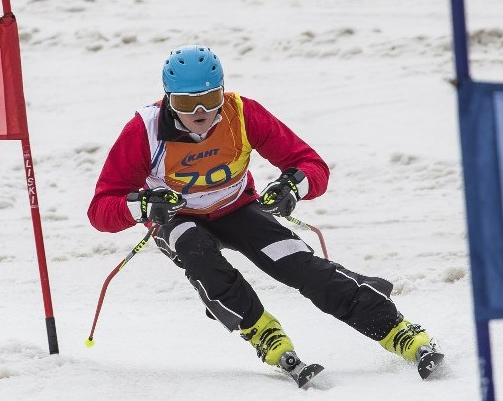 Ожирение
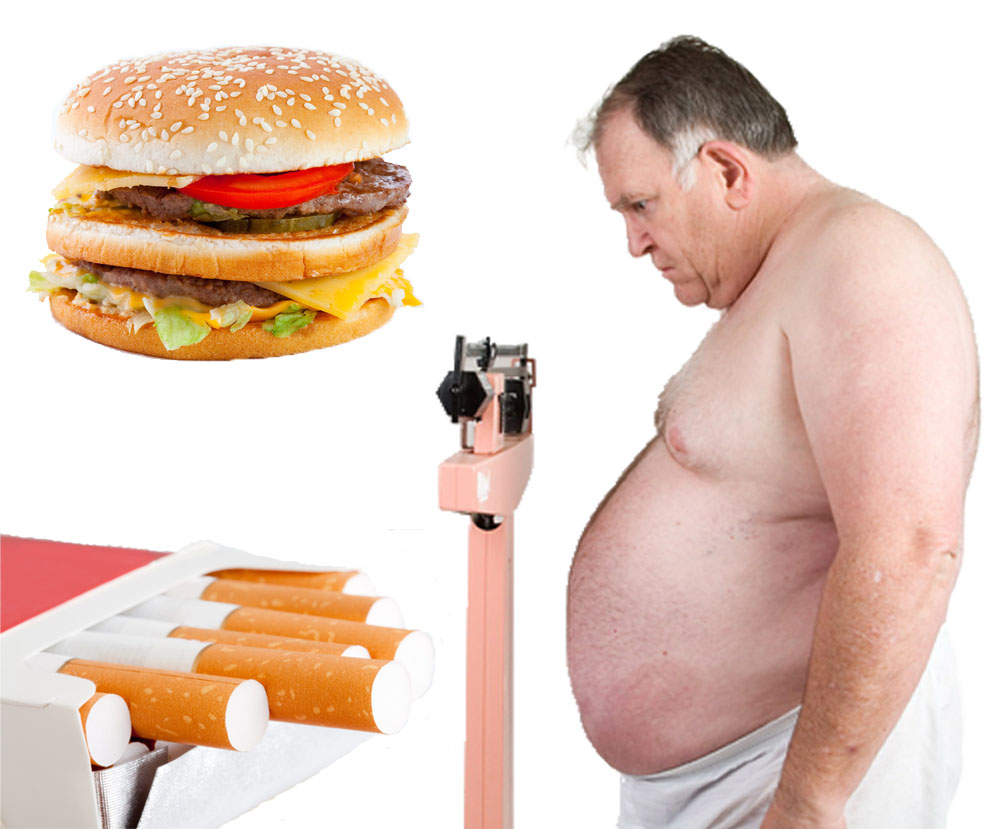 Люди с избыточной массой тела имеют более высокое, чем худые, артериальное давление

 ожирение часто связано с другими перечисленными факторами — обилием животных жиров в рационе (что вызывает атеросклероз), употреблением соленой пищи, а также малой физической активностью.
Абдоминальное ожирение
Объем талии 
> 94 см для мужчин
> 84 см для женщин
Уровень глюкозы
в норме натощак - 3,5-5,5 ммоль/л- при нарушении толерантности к глюкозе - 5,6-6,9 ммоль/л
 При Сахарном диабете 
Натощак ≥ 7.0 ммоль/л
- После еды > 11,0 ммоль/л
Если Вы насчитали у себя хотя бы два фактора риска — опасность заболеть гипертонией достаточно велика! Советуем  уделить внимание профилактике!
Профилактика артериальной гипертонии
ПЕРВИЧНАЯ 
      ВТОРИЧНАЯ
Факторы риска И ПРОФИЛАКТИКА Гипертонической болезни
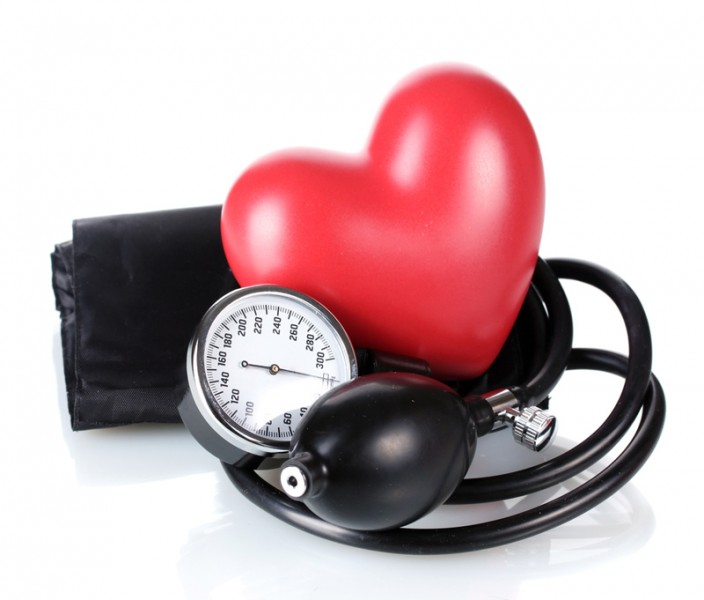 ПЕРВИЧНАЯ ПРОФИЛАКТИКА артериальной гипертонии
Первичная профилактика Необходима здоровым людям, у которых давление пока не превышает  нормальных  цифр.
Комплекс мероприятий
Физические упражнения
Низкосолевая диета
Ограничение животных жиров
Психологическая разгрузка
Отказ от вредных привычек
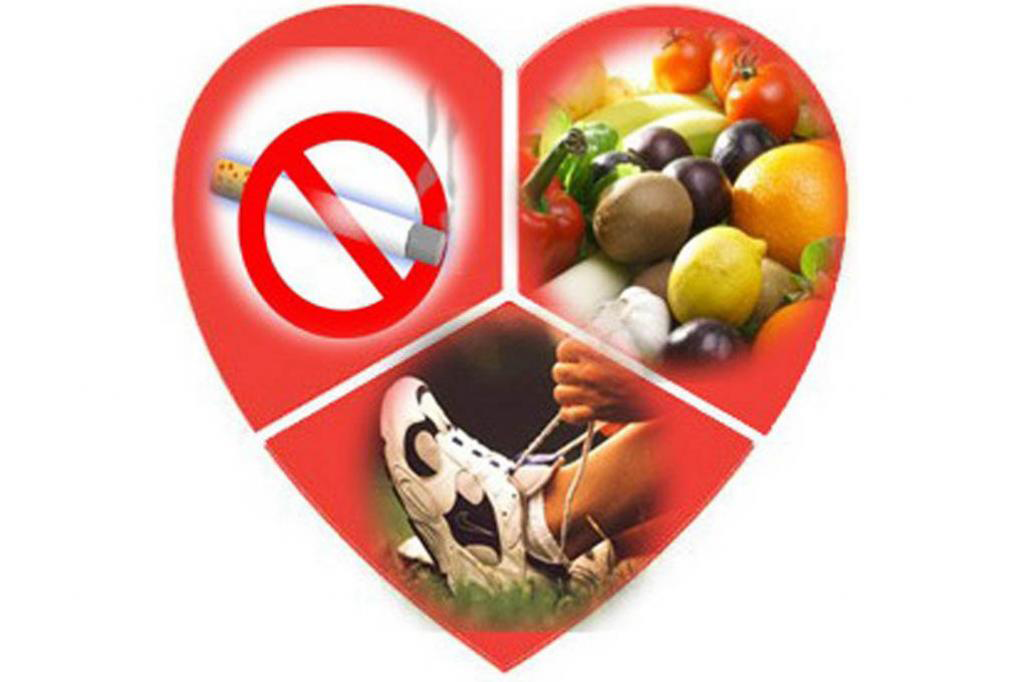 ВТОРИЧНАЯ ПРОФИЛАКТИКА АРТЕРИАЛЬНОЙ ГИПЕРТОНИИ
основная задача 
 - защитить от негативных последствий органы-мишени (сердце, почки, головной мозг, глаза) 
- избежать грозных осложнений гипертонии — ишемической болезни сердца, инфаркта, мозгового инсульта
Комплекс мероприятий
первичная профилактика
Лечение
Диспансеризация